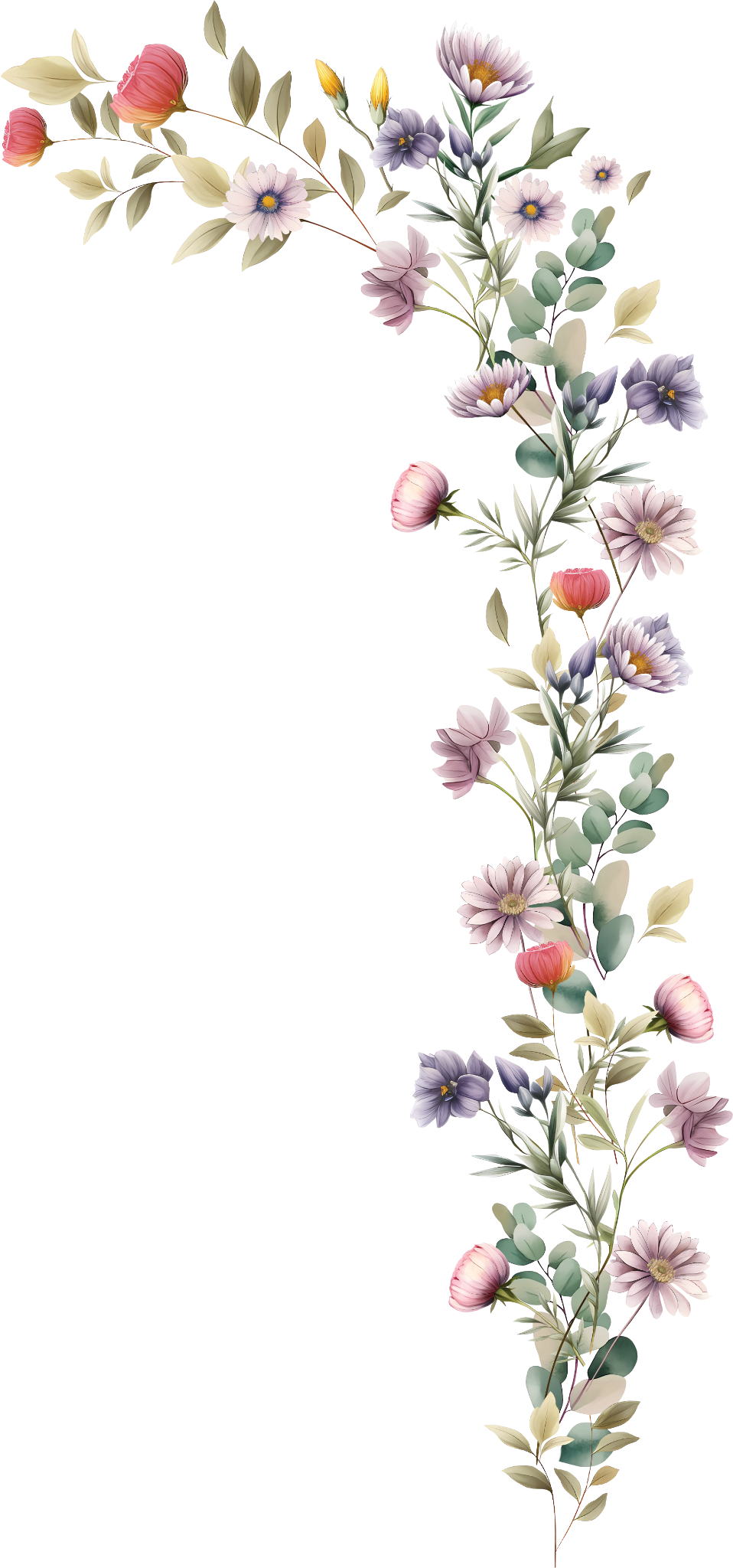 MENU
J E S S I E  & T E D D I E
First course
Second course
Dessert
J u l i e n n e  w i t h  c h i c k e n 
S a l m o n  b a k e d
D u c k  i n  b e r r y  s a u c e
S t u f f e d  c h i c k e n
W a r m  s a l a d  w i t h  s e a f o o d
C a n a p e  w i t h  c h e e s e
D u c k  i n  b e r r y  s a u c e
V e g e t a b l e  r o l l s
H o m e  B a k e d  S h o r t c a k e s
w i t h  w i l d  B e r r i e s
W h i p p e d  C r e a m
L e m o n  C u r d
S e a s o n a l  F r u i t